کلیات، تاریخچه و مفهوم بیمهبرای درس سمینار در مدیریت بیمه
جناب آقای دکتر اسعدی

ارائه دهنده: سارا شادمان



زمستان 1394
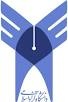 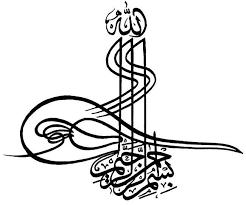 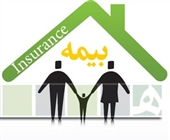 مقدمه
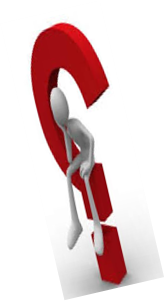 يکي از مهمترين انديشه هاي هر شخص در زندگي فردي و اجتماعي ، ايجاد شرايط مطلوب براي تامين آتيه و پيشگيري از عواقب نامطلوب حوادث ناخواسته به منظور نيل به آرامش خاطر است . عدم وجود پشتوانه اي موثر در مواجهه با حادثه هاي غير منتظره ، اغلب موجب نااميدي مي شود و گاهي امواج سهمگين حوادث چنان ويران کننده است که انسان را تا مرز نابودي سوق  مي دهد. هدف از تکاپوي مداوم انسان در مسير پرنشيب و فراز زندگي ، دستيابي به شرايط مطلوب و مطمئن به منظور غلبه بر مشکلات و رسيدن و ماندن در ساحل امن و آرامش است . بيمه يکي از ابزارهاي است که بشر براي تحقق اين اهداف فراهم آورده است .
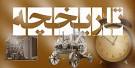 شاید عمر صنعت بیمه بیش از چند صد سال باشد بعضی افراد دریانوردان فینقی و بابلی را مبتکر بیمه می دانند. 

اولین قرارداد بیمه ای که بوجود آن پی برده اند قرارداد بیمه حمل و نقل است که  به  سال 1347  میلادی  در  شهر  جنوا ایتالیا منعقد شده است،  بنابراین  شاید شروع فعالیت بیمه ای به معنی امروزی آن قرن چهاردهم میلادی باشد.
سوابق بیمه ای در جهان
بیمه حمل ونقل دریایی ( لویدز)

  بیمه آتش سوزی ( پس از آتش سوزی  شهر لندن )
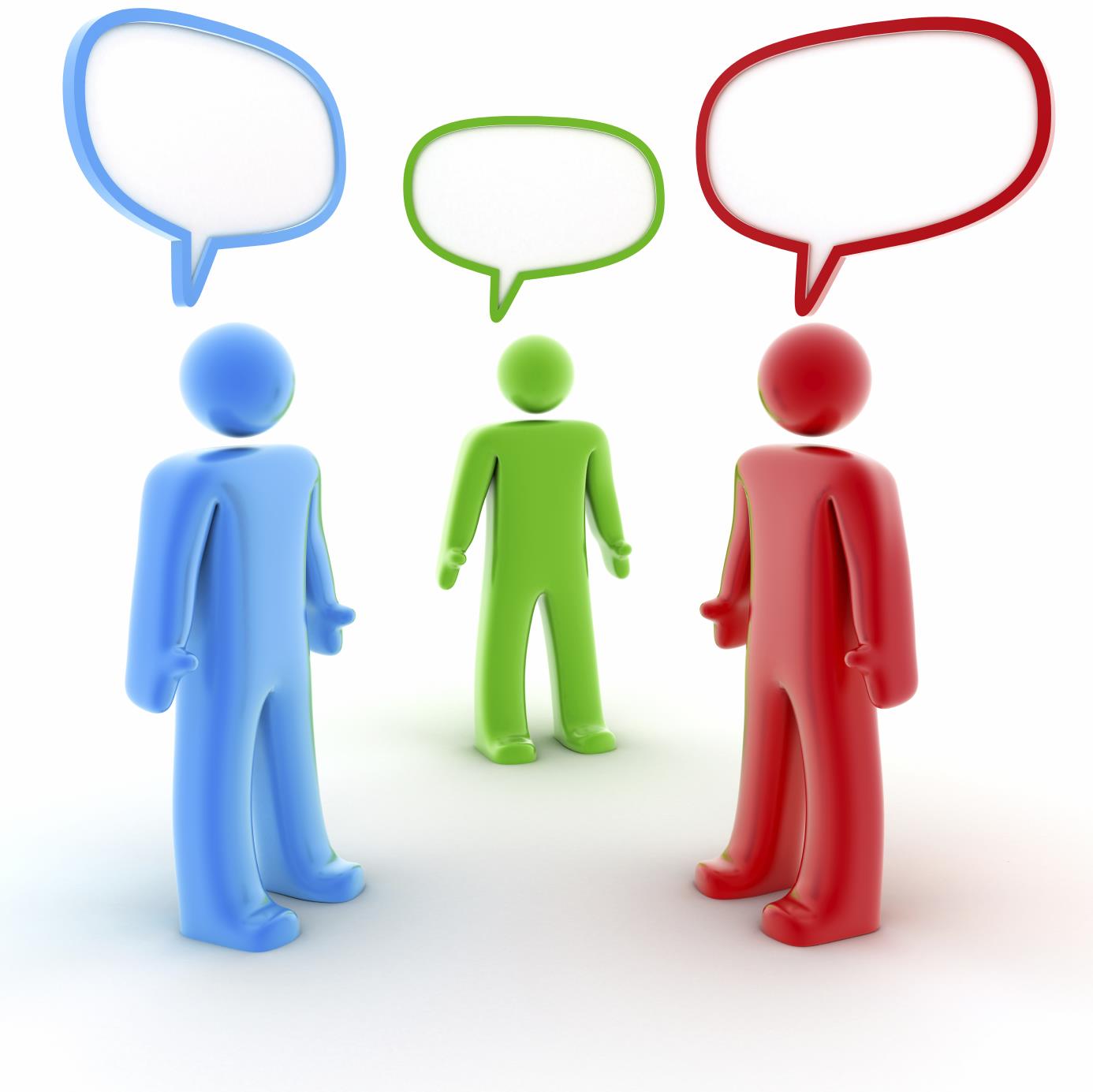 ریشه واژه بیمه
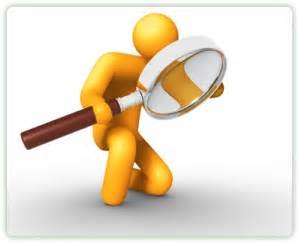 واژه بیمه در زبان انگلیسی insurance نامیده می شود ، بیمه در معانی تضمین، تأمین اعتماد یا اطمینان به کار رفته است. به نظر برخی ریشه اصلی آن همان بیم است، چراکه عامل اصلی و اساسی انعقاد عقد بیمه ترس و گریز از خطر است.
تعريف حقوقي بيمه
ماده 1 قانون بيمه مصوب سال 1316 بيمه را چنين تعريف مي‌كند: 
بیمه عقدي است كه به موجب آن يك طرف تعهد مي‌كند در ازاء پرداخت وجه يا وجوهي ازطرف ديگر درصورت وقوع يا بروز حادثه، خسارت وارده بر او را جبران نموده يا وجه معيني بپردازد. متعهد را بيمه‌گر، طرف تعهد را بيمه‌گذار، وجهي را كه بيمه‌گذار به بيمه‌گر مي‌پردازد حق بيمه و آنچه را بيمه مي‌شود موضوع بيمه نامند.
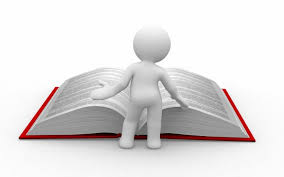 تعاریف دیگر از بیمه
اطمينان در مقابل مخاطره اي که محتمل الوقوع باشد . 
عملي است که اشخاص با پرداخت مبلغي ، مسئوليت کالا يا سرمايه يا جان خود را برعهده ديگري مي گذارند و بيمه کننده در هنگام زيان بايد مقدار زيان را بپردازد .
 ايمن کردن مال يا جان از خطري در مدت معين در عوض پرداخت مبلغ معين .
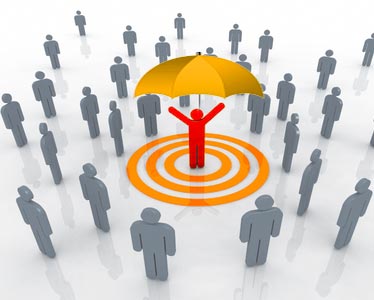 ورود بیمه به ایران
بیمه به مفهوم امروزی آن در ایران سابقه چندانی ندارد. در حدود سال “۱۲۸۰” دو مؤسسه روسی بنام “نادژدا” و “قفقازمرکوری” در ایران شروع به کار کردند. پس از شروع به کار این دو موسسه، تا سال ۱۳۱4، در حدود ۱۳ شرکت خارجی در بازار بیمه کشور فعالیت خود را شروع نمودند بعد از آن شرکت بیمه انگلیسی “آلیانس” نمایندگی خود را در ایران تأسیس کرد و شرکتهای دیگر انگلیسی و آلمانی و سوئیسی در ایران شروع به فعالیت نمودند. بعدها شرکت بیمه دولتی شوروی بنام “اینگستراخ” نیز در ایران شعبه ای تأسیس کرد و تعداد این شرکتها بتدریج افزایش یافت . ( 30 شرکت )
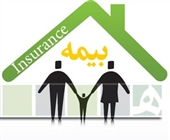 شرکت بیمه ایران
ایده تشکیل یک شرکت بیمه ایرانی در سال ۱۳۱0توسط فردی ایرانی به نام دکتر آقایان (که سابقه فعالیت در شرکت بیمه روسی نادژدا را داشت) مطرح شد و در ۱۵ آبان سال ۱۳۱۴، شرکت سهامی بیمه ایران با سرمایه دو میلیون تومان به عنوان اولین شرکت ایرانی بیمه تاسیس شد . تا پیش از آن تاریخ هیچ شرکت بیمه صد درصد ملی در خاورمیانه وجود نداشت .
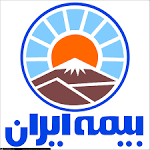 بیمه های خصوصی در ایران
در سال ۱۳۲۹ نخستین شرکت بیمه خصوصی به نام “بیمه شرق” در ایران تأسیس شد و تا سال ۱۳۴۳ به تدریج هفت شرکت بیمه خصوصی دیگر به نام های آریا، پارس، ملی، آسیا، البرز، امید ، ساختمان و کار تأسیس شده و به فعالیت پرداختند. 
هم اکنون حدود 28 شرکت بیمه خصوصی در ایران فعالیت می کنند و فقط شرکت سهامی بیمه ایران دولتی میباشد (اسامی آن در سایت بیمه مرکزی موجود است).
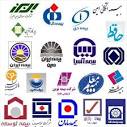 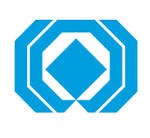 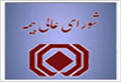 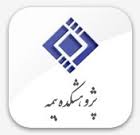 بیمه مرکزی ایران
با افزایش فعالیت بیمه ای در کشور در سال ۱۳۵۰ “بیمه مرکزی ایران” تأسیس شد، هدف اساسی این موسسه تنظیم، تعمیم و هدایت امر بیمه در ایران و اعمال نظارت بر فعالیت های بیمه ای است. 
شورای عالی بیمه: شورای عالی بیمه یکی از ارکان بیمه مرکزی جمهوری اسلامی ایران است. در قانون برای این شورا 8 وظیفه برشمرده شده است که از شاخص ترین این وظایف تصویب آئیننامه های لازم برای هدایت امر بیمه و فعالیت موسسات بیمه ای همچنین تعیین معاملات بیمه و شرایط عمومی بیمه نامه ها و نظارت بر امور بیمه اتکائی و مورد دیگر تعیین کار مزد ها و حق بیمه های رشته های مختلف بیمه ای است.
پژوهشکده بیمه: از موسسات وابسته به بیمه مرکزی است که وظیفه تامین نیازهای پژوهشی و توسعه تحقیقات علمی- کاربردی در زمینه بیمه و ساماندهی پژوهش های بیمه ای و تامین بستر مناسب رشد و توسعه صنعت بیمه را بر عهده دارد.
تعهدات بیمه گر
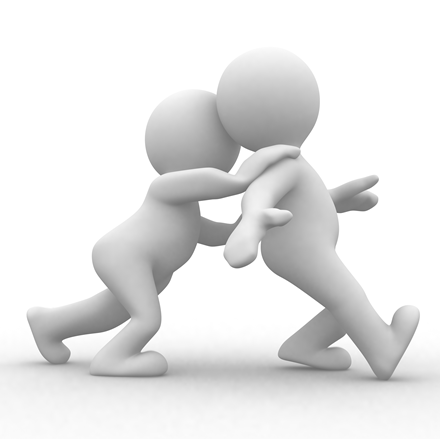 پرداخت سریع و کامل خسارت
آشنا نمودن بیمه گذار به وظایف و تکالیفش
قید نمودن مواردی که موجب از بین رفت حق و حقوق بیمه گذار می شود
 (در بیمه نامه)
حفظ اسرار بیمه گذار
سایر تعهداتی که به موجب قانون به عهده طرفین معامله است.
تعهدات بیمه گذار
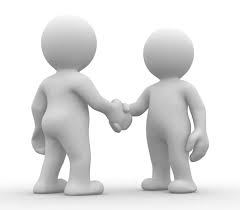 اعلام دقیق کیفیت خطر مورد بیمه
پرداخت به موقع حق بیمه
حفاظت متعارف از مورد بیمه (1-پیشگیری از حادثه2-جلوگیری از توسعه خسارت)
اعلام تشدید خطر	(1-در نتیجه عمل بیمه گذار    2-در نتیجه عمل اشخاص ثالث)
اعلام به موقع حادثه ای که منجر به خسارت می شود.
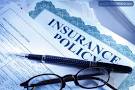 اصول بیمه
قراردادهای مختلف بیمه، از اصول و ضوابطی پیروی می کنند که مورد پذیرش طرفین قرارداد اعم از بیمه گر و بیمه گذار میباشد و کلیه قوانین مرتبط بر پایه این اصول استوار است و شامل 8 اصل میباشد.
* اصل حسن نیت و اصل نفع بیمه پذیر در مورد همه رشته های بیمه مصداق دارد.
* اصل غرامت و اصل جانشینی در بیمه های اموال مورد استناد است. و در بیمه های مسئولیت ، اگرچه اصل غرامت حاکم است، اما اصل جانشینی مورد استناد قرار نمی گیرد. همچنین با توجه به این که ارزش انسان قابل محاسبه با پول نیست، این دو اصل در قراردادهای بیمه های اشخاص و به ویژه بیمه های عمر و حوادث قابل طرح نیست.
اصول بیمه
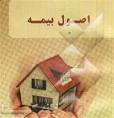 1- اصل حسن نیت
2- اصل غرامت
3- اصل نفع بیمه پذیر
4- اصل جانشینی
5- اصل تعدد بیمه
6- اصل داوری
7- اصل علت نزدیک
8- اصل اتکایی
اصل حسن نیت:

حسن نیت (به انگلیسی: Good Faith)، از عوامل اساسی حاکم بر قراردادهای بیمه است که هم برای بیمه گر و هم برای بیمه گذار می بایست رعایت شود. از یک سو، بیمه گذار موظف است که در زمان عقد قرارداد، کلیه اطلاعاتی را که در خصوص مورد بیمه دارد در کمال صداقت و درستی ابراز نماید؛ به طوری که بیمه گر بتواند ریسک موجود را به درستی ارزیابی نماید. از سوی دیگر، بیمه گر موظف است کلیه تعهدات خود را به صورت شفاف بیان کند و عوامل موثر بر پرداخت خسارت در زمان وقوع حادثه را روشن نماید. در صورتی که هر یک از طرفین از این اصل تخطی نمایند، طرف مقابل می تواند نسبت به فسخ قرارداد اقدام نماید.
اصل غرامت:
به موجب اصل غرامت (به انگلیسی: Principle of Indemnity)، غرامت (خسارت پرداختی به بیمه گذار در صورت بروز حادثه) نباید به عنوان منبع درآمد برای بیمه گذار درآید. چرا که در غیر این صورت، مردم به ایجاد خسارت های عمدی ترغیب میشوند. بنابراین بیمه گذار در هنگام خسارت باید موارد زیر را به اثبات برساند:
        1. برای مورد بیمه حادثه اتفاق افتاده است.
        2. حادثه موضوع بیمه موجب بروز خسارت شده است.
        3. بین وقوع حادثه و خسارت وارد شده، رابطه علیت وجود دارد.
        4. مورد بیمه در زمان وقوع حادثه موجودیت داشته و واجد ارزش تعیین شده بوده است.
اصل نفع بیمه پذیر:

بر اساس این اصل، کسی محق به دریافت خسارت می باشد که ذی فنع مال باشد. به ابن ترتیب کسی نمی تواند اموال شخص دیگری را بیمه کند و در صورت وقوع حادثه غرامت دریافت نماید. همچنین در صورتی که بعد از عقد قرارداد، مالک مورد بیمه آن را به شخص دیگری واگذار کرده باشد (مثلا آن را فروخته باشد)، نفع بیمه گذار قطع شده است.
اصل جانشینی:

اصل جانشینی (به انگلیسی: Subrogation Principle) به تمایل بیمه گذار برای دریافت خسارت در اسرع وقت می پردازد. در بسیاری از موارد، علت بروز حادثه یا وقوع خسارت، کوتاهی یا تقصیری است که از جانب اشخاص دیگر رخ می دهد. در این شرایط، بیمه گر، می بایست خسارت وارد شده را به بیمه گذار بپردازد و در مقابل، حق بیمه گذار برای پبگرد عامل و مسوول حادثه را به صورت وکالت نامه از بیمه گذار دریافت نماید. به این ترتیب، بیمه گر به جای بیمه گذار حق مراجعه به مراجع قضایی و مطالبه خسارت از مقصر حادثه را خواهد داشت. طبعا در این شرایط، بیمه گذار نمیتواند انتظار جبران دوباره خسارت را داشته باشد و خسارت بازیافت شده، حق بیمه گر خواهد بود.
اصل تعدد بیمه:
تعدد بیمه یعنی این که برای بیمه یک شیء، چند قرارداد بیمه وجود داشته باشد. تعدد بیمه، لزوما باعث باطل شدن قراردادهای بیمه نمی شود و در صورتی که شرایط زیر برقرار باشد، میتواند بر خلاف اصل غرامت باشد:
        1. جمع مبالغ بیمه شده، از ارزش واقعی شیء بیمه شده بیشتر باشد: مانعی وجود ندارد که یک بیمه گذار برای بیمه یک دارایی به بیمه گرهای مختلفی مراجعه کند؛ مشروط بر آن که جمه مبالغ بیمه شده از ارزش آن دارایی تجاوز نکند.
       2. شخص منتفع از همه بیمه نامه ها یک نفر باشد: در صورتی که افراد مختلفی ذی نفع یک دارایی باشند، هر یک از آنها می توانند نسبت به بیمه آن اقدام نمایند. اما باید توجه داشت که در صورت بروز حادثه، تنها شخصی که در آن زمان ذی نفع بوده است محق به دریافت خسارت است.
      3. خطرهای بیمه شده در همه بیمه نامه ها یکسان یاشد: در صورتی که یک دارایی، در مقابل خطرات مختلفی بیمه شده باشد، اشکالی متوجه قرارداد بیمه نیست.
اصل داوری:

اصل داوری (به انگلیسی: Arbitration)، به تمایل بیمه گر برای حل اختلاف نظر از طریق داوری توسط متخصصان بیمه اشاره دارد. بیمه گر و بیمه گذار در صورت بروز هر گونه اختلاف، به ویژه از لحاظ فنی، ترجیح می دهند که با توافق و سازش مساله را حل کنند. طرفین قرارداد به ویژه بیمه گر، به طرح دعوا در دادگاه علاقه های ندارند، زیرا مراحل رسیدگی طولانی است و به اعتبار و حسن شهرت شرکت بیمه نیز ممکن است لطمه وارد شود. شرایط داوری در شرایط بیمه نامه درج می شود.
اصل علت نزدیک:
موضوع اصل علت نزدیک (به انگلیسی: Principle of Proximate Cause)، خسارت هایی است که در اثر علت های مختلف و به هم پیوسته به وجود می آید، اما همه آن حوادث تحت پوشش بیمه نامه نیست. حال، باید بررسی نمود که خسارت، در اثر کدام علت به وجود آمده است. اگر آن علت تحت پوشش بیمه باشد، خسارت قابل پرداخت است. اما اگر عامل دیگری علت اصلی و بلافصل خسارت باشد، بیمه گر تعهدی به پرداخت خسارت ندارد. مثلا هرگاه در خانه های که تحت پوشش بیمه آتش سوزی است اما تحت پوشش بیمه ترکیدگی لوله نیست، آتش سوزی رخ دهد و لوله آب نیز به همین دلیل دچار ترکیدگی شود، بیمه گر آتش سوزی وظیفه پرداخت خسارت های ناشی از ترکیدگی را نیز بر عهده خواهد داشت. اما اگر لوله در اثر علت دیگری (مثلا یخزدگی) بترکد، بیمه گر آتش سوزی چنین مسوولیتی نخواهد داشت.
اصل اتکایی:

یکی از اهداف بیمه، توزیع کردن ریسک در ابعاد گسترده است. با استفاده از نظام بیمه اتکایی (به انگلیسی: Reinsurance)، شرکت های بیمه می توانند با توجه به سرمایه و ذخایر خود بخشی از ریسک های صادره را به حساب خود نگه دارد و مازاد آن را به شرکت های بیمه گر اتکایی واگذار نماید.
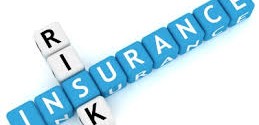 اوصاف عقد بيمه
بيمه عقدي لازم مي باشد بدين معنا که هيچيک از طرفين عقد حق فسخ آن را ندارند، مگر در موارد معين. 
بيمه عقدي معوض مي باشد بدين نحو که هر يک از طرفين عقد بيمه تعهداتي را در قبال تعهدات طرف ديگر مي پذيرند. 
بيمه عقدي اتفاقي است. جنبه اتفاقي بودن ريسک موضوع بيمه اساس اعتبار عقد بيمه را تشکيل مي دهد و لذا اگر ريسک قبل از انعقاد عقد بيمه محقق شده باشد از موجبات بطلان عقد خواهد بود .
بيمه عقدي الحاقي(تحميلي ) است چرا که قرارداد بيمه از پيش توسط بيمه گر تهيه شده است و بيمه گذار با تکميل شرايط اختصاصي فرم، به آن ملحق مي شود.
انواع بیمه
خطراتی که جان آدمی یا مال او و یا مسئولیت وی را تهدید مینماید را با انواع بیمه به ترتیب اشخاص، اموال و مسئولیت پوشش میدهند.
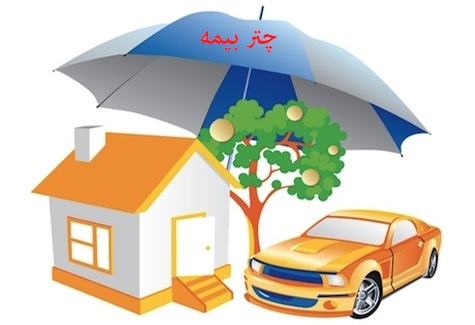 2- بیمه اموال
1- بیمه اشخاص
بیمه اتومبیل( شخص ثالث ، بدنه )
آتش سوزی
بیمه های مهندسی
بیمه حمل و نقل ( صادرات ، واردات ، ترانزیت ، داخلی )
عمر
حادثه
درمان
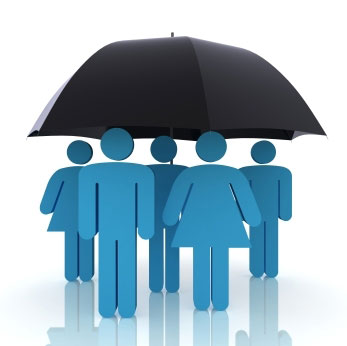 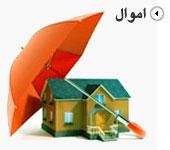 3- بیمه مسئولیت
مسئولیت کارفرما درقبال کارکنان
مسئولیت حرفه‌ای پزشکان و پیراپزشکان
مسئولیت مدنی مدیران و مسئولان فنی بیمارستانها – کلینیکها و درمانگاهها
مسئولیت در مقابل همسایگان مجاور ناشی از سرایت آتش سوزی و انفجار
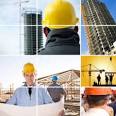 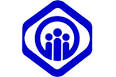 انواع بیمه از نگاهی دیگر
بيمه‌هاي اجتماعي : کارگران و طبقات ضعیف و کم درآمد که قـشر بزرگ هر جامعه را تشکیل میدهد و بیشتر نیازمند بیـمه هستند معمولاً نه به لزوم بیمه و فایده آن واقف هستند و نه توان مالی پرداخت حــق بیمه را دارند . لذا دولت به منظور حمایت از این قشر ، قانون بیمه اجتماعی یا اجباری را تصویب کرده است . مانند : بیمه درمان تامین اجتماعی و خدمات درمانی. 

بيمه‌هاي بازرگاني : بيمه‌هاي بازرگاني به بيمه‌هاي اختياري نيز معروف هستند كه در آن بيمه‌گذار به ميل و اراده خود و به صورت آزادانه نسبت به تهيه انواع پوششهاي آن اقدام مي‌كند. در اين نوع بيمه‌ها تعهد دوطرفه است يعني بيمه‌گر در ازاء دريافت حق بيمه از بيمه‌گذار، تأمين بيمه در اختيار وي قرار مي‌دهد. مانند : بیمه های اموال، زندگی(اشخاص)، مسئولیت.
تفاوت بیمه های اجتماعی با بیمه بازرگانی
* بیمه اجتماعی الزامیست ولی بیمه بازرگانی اختیاری است .
* در بیمه اجتماعی روابط بیـمه گر و بیمه گذار بر اساس مصوبات قانونی ودر بیمه بازرگانی ناشی از توافق طرفین و بصورت قراردادی می باشد .
* در بیمه اجتماعی حق بیمه بر اساس میزان حقوق است در صــــورتیکه در بیمه بازرگانی بر اساس احتمال وقوع ریسک و میزان سرمایه می باشد .
* در بیـمه اجتماعی اگر حق بیمه توسط کارفرما پرداخت نشود بیمه به قوت خود باقیست ولی در بیمه بازرگانی انجام تعهد بیمه منوط به پرداخت حق بیمه توسط بیمه گذار می باشد . 
* در بیمه های اجتماعی دولت به دنبال انتفاع نیست، لیکن یک بعد فعالیت بیمه های بازرگانی انتفاع است.
تعاريف اصطلاحات بيمه هاي بازرگاني
بيمه گر : شخصي است حقوقي كه طبق قانون به عمليات بيمه گري اشتغال مي ورزد. 
بيمه گذار: بيمه گذار شخصي است حقيقي و يا حقوقي كه تقاضا وپيشنهاد بيمه را تكميل نموده و متعهد به پرداخت حق بيمه  مي باشد و با شركت بيمه قرارداد بيمه را منعقد مي كند. 
بيمه شده: در بيمه هاي اشخاص ، شخصي است كه حيات و سلامت او موضوع قرارداد بيمه است. 
ذينفع/استفاده كننده بيمه نامه: شخص يا اشخاصي كه بيمه نامه به نام آنها منعقد شده و مشخصات آنان در بيمه نامه ذكر گرديده است.
تعاريف اصطلاحات بيمه هاي بازرگاني
فرانشيز: به مبلغي از خسارت گفته مي‌شود كه جبران آن به عهده بيمه‌گذار بوده و بيمه‌گر نسبت به آن تعهدي ندارد. 
خطر يا موضوع بيمه شده: رويدادي است كه در صورت وقوع آن بيمه‌گر موظف به انجام تعهد خود مي‌گردد . 
بيمه‌نامه: بيمه ‌نامه سندي است كه با توجه به قانون و مقررات بيمه و با توجه به پيشنهاد بيمه‌گذار و موافقت بيمه‌گر تنظيم شده و از طرف بيمه‌گر در اختيار بيمه‌گذار قرار مي‌گيرد . 
کم بيمه گي: حالتي است که مورد بيمه کمتر از قيمت واقعي بيمه شده باشد . 
تشديد خطر: شرايطي است که احتمال وقوع خطر مورد بيمه افزايش مي يابد .
تعاريف اصطلاحات بيمه هاي بازرگاني
قاعده نسبي حق بيمه:
براساس اين قاعده ، خسارت به نسبت حق بيمه اي كه با توجه به اظهارات بيمه شده تعيين گرديده و حق بيمه اي  كه  اگر بيمه گر در ابتدا براوضاع و احوال واقعي خطر واقف بود تعيين مي شد پرداخت خواهد.
الحاقي:
 الحاقي يا الحاقيه ورقه‌اي است كه بعد از صدور بيمه نامه ممكن است توسط بيمه‌گر صادر گردد چنانچه بعد از صدور بيمه‌نامه بيمه‌گذار درخواست تغييراتي در بيمه‌نامه بنمايد اين تغييرات توسط اوراق الحاقي انجام مي‌گيرد.
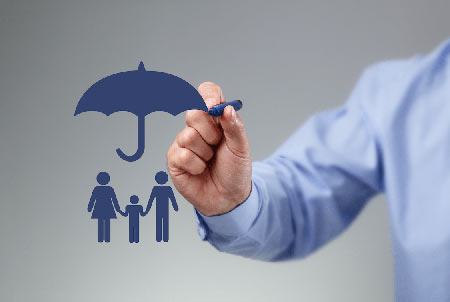 تعاريف اصطلاحات بيمه هاي بازرگاني
شرايط بيمه‌نامه:
 مجموعه شرايط بيمه‌نامه درباره اساس قرارداد، وظايف و تعهدات طرفين قرارداد، استثنائات و ساير شرايط حاصل بين بيمه‌گر و بيمه‌گذار مطابق با قانون بيمه‌ تنظيم مي‌گردد، شرایط بیمه نامه اطلاق می گردد.
شرایط بیمه نامه بر دو قسم است : شرايط عمومي و شرايط خصوصي . 
فرم‌ پيشنهاد بيمه‌نامه :
در اغلب رشته‌هاي بيمه، بيمه‌گر ورقه مخصوص چاپي را كه پيشنهاد بيمه ناميده مي‌شود در اختيار بيمه‌گذار قرار مي‌دهد كه او با تكيل برگ پيشنهاد شرايط و خصوصيات آنچه را كه مي‌خواهد بيمه نمايد در اختيار بيمه‌گر مي‌گذارد.
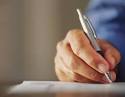 اجزای قرارداد بیمه:
قرارداد اصلی
 شرایط عمومی پیمان بیمه مورد نظر که بطور کلی بر روابط طرفین بیمه نامه حاکم است.
 پوشش ها (کلوز های) بیمه نامه
 الحاقیه ها
 سایر ضمائم احتمالی بیمه نامه (مانند اظهارنامه ها، گزارشات کارشناسی، مشخصات تفصیلی و نقشه ها و ... )
پوشش ها (کلوزهای) قرارداد
تعهدات افزایشی (یا کاهشی) بیمه گر را پوشش یا کلوز می نامند.
پوشش ها (کلوزهای) محدود کننده:
گاهی شرکت های بیمه با افزودن کلوزهای محدود کننده نرخ بیمه نامه را کاهش می دهند.
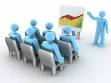 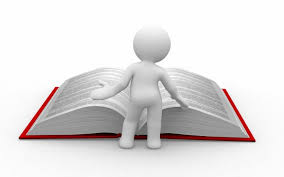 خصوصیات و ویژگی های قرارداد (عقد) بیمه
عقدی است لازم .  
قرارداد جبران خسارت است . 
عقدی است مبتنی بر اصل حاکمیت اراده و توافق دو اراده .
قراردادی اتفاقی و معلق است .
عقدی است دو تعهدی.
قراردادی است که بیمه گر آن را تنظیم می کند.
عقدی است مستمر و با آثار تدریجی .
براساس حد اعلاء حسن نیت طرفین استوار است .
از عقود معوض است .
آشنائی با برخی از مواد قانون بیمه مصوب 1316
ماده 10 در خصوص کم بیمه گی است که بیمه گذار مالی را کمتر از ارزش واقعی بیمه کند بدون قصد تقلب، لذا بیمه گر به تناسب حق بیمه مسئول خسارت است.
ماده 11 در خصوص افزون بیمه گی است که بیمه گذار مالی را افزون بر ارزش واقعی به قصد تقلب بیمه  کند، موجب بطلان عقد بیمه میگردد.
ماده 12 در خصوص اطلاعات دادن یا ندادن و اطلاعات کذب دادن بیمه گذار و نحوه ابطال عقد بیمه توسط بیمه گر است، و از شدید ترین مواد قانونی بیمه گر علیه بیمه گذار است.
ماده 13 راجع به این مورد است که بیمه گر میتواند چه موقع قرار داد بیمه را باطل یا فسخ یا ادامه دهد.
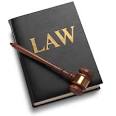 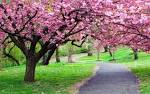 باتشکر از صبر و حوصله شما 
در پناه حق باشید